ארכיטקטורת אתרים
(או, איך בונים אתר ?)
אבני בניין
מובילות אינטרנט ומובייל : ארכיטקטורה תשתיתית כללית
ארכיטוקטורה כללית
מובילות אינטרנט ומובייל : ארכיטקטורה תשתיתית כללית
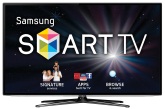 REST server
REST server
Widget AJAX call
Core systems
REST server
Business logic calls
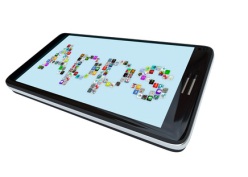 JSON response
Return data or reply
Client
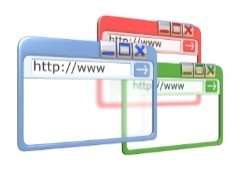 Client Pages
Client Pages
Page request
Client Pages
Page response
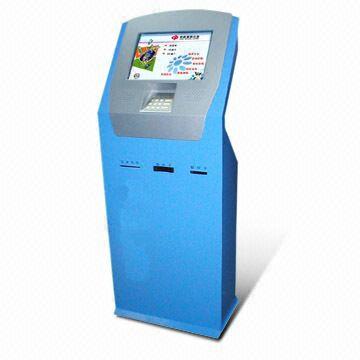 ארכיטקטורת צד שרת
מובילות אינטרנט ומובייל : ארכיטקטורה אפליקטיבית כללית - REST
Servlet engine (currently on WAS)
Spring framework
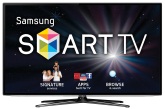 Spring MVC
Model
Model creation and manipulation
POJO façade
POJO façade
Delegate request
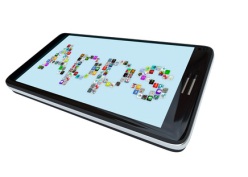 POJO façade
Front controller
Widget AJAX call
POJO call with parameters
Return data
Core
Return control
Client
JSON response
Return response
Exception handling
Data dictionary
security
logging
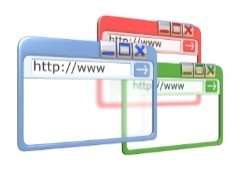 caching
Resource bundle
Header handler
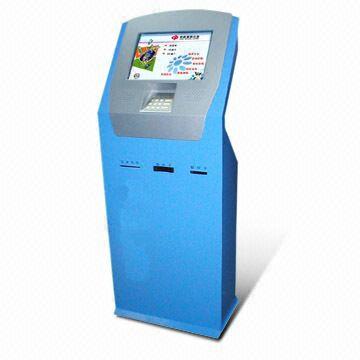 ארכיטקטורת צד לקוח
Servlet engine (currently on WAS)
Spring framework
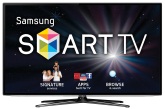 Spring MVC
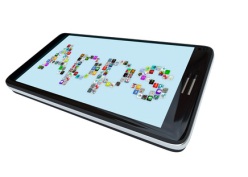 Client Portal
Page   request
DB
Model request
Return model
Client
Page   response
Return response
security
logging
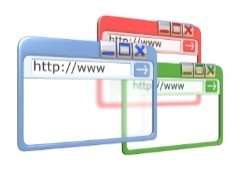 caching
Header handler
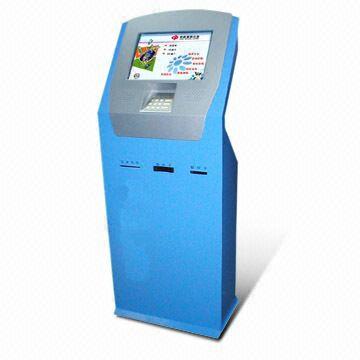 מתודולוגיה כללית
על ציר הזמן
תודה.
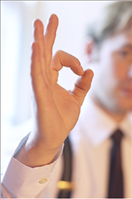